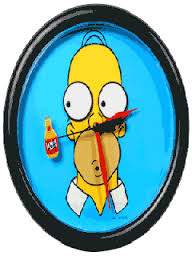 GESTIÓN DEL TIEMPO
EL TIEMPO ES UN RECURSO ESCASO Y CONTINUO; EL RELOJ NUNCA SE PARA!!!! TIC,TAC,TIC,TAC….
FALTA DE TIEMPO
TENSIÓN
AGOBIO
MALOS RESULTADOS
INSEGURIDAD
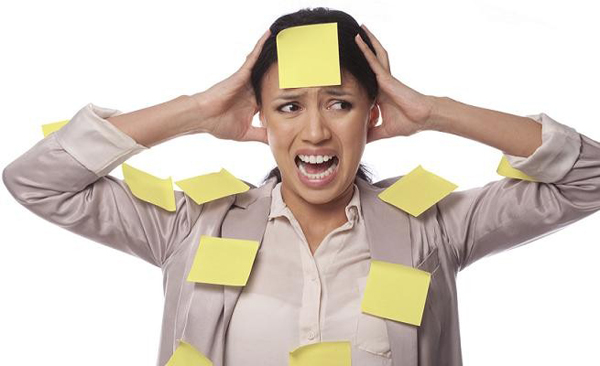 DÉFICIT/EXCESO DE DEDICACIÓN
¿CÓMO CONSEGUIR UN BUEN RENDIMIENTO UNIVERSITARIO?
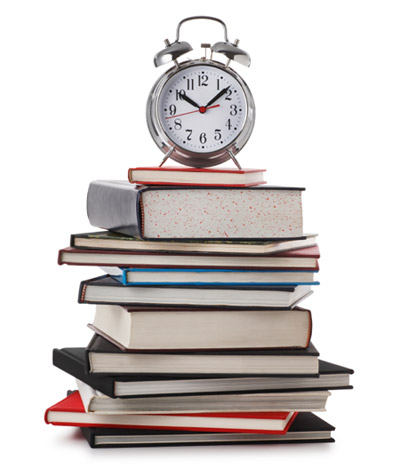 ADECUADA GESTIÓN Y ORGANIZACIÓN DEL TIEMPO
2 CUESTIONES CLAVE:
1)¿cómo gastamos nuestro tiempo?2)¿cómo mejorar la gestión del mismo?
1)¿cómo gastamos nuestro tiempo?
-¿PLANIFICO MIS DÍAS/SEMANAS?







¿ESTABLEZCO PRIORIDADES?
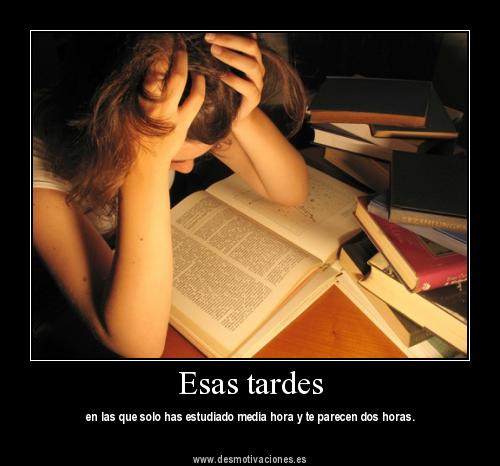 ¿EVITO LOS LADRONES DE TIEMPO?-¿ELIJO EL MOMENTO ADECUADO?
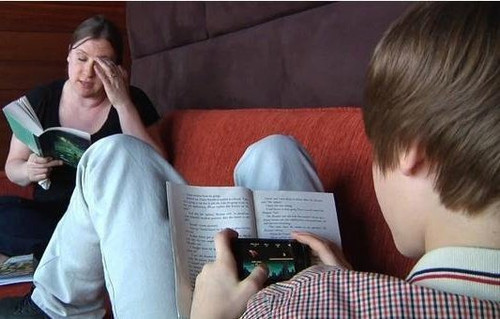 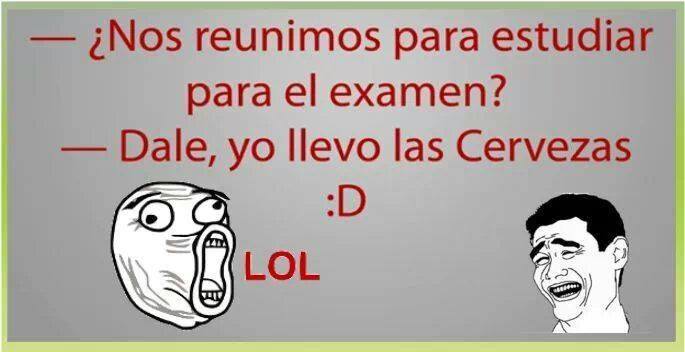 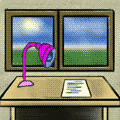 ¿ESTOY EN EL LUGAR ADECUADO?-¿ATIENDO LOS INCUMPLIMIENTOS?- ¿CREO SITUACIONES IMPOSIBLES?
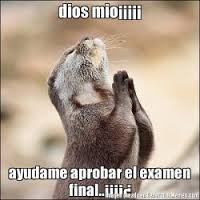 2)¿cómo mejorar la gestión del mismo?
PLANIFICAR
Tenemos la fórmula mágica!!!!!
Consejos para un buen uso del tiempo
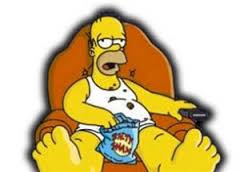 ¡LEÁMOS TODOS EN ALTO!!!
PROHIBIDO TIRAR LA TOALLA
“Cree en ti mismo y en lo que eres. Sé consciente de que hay algo en tu interior que es más grande que cualquier obstáculo” (Chistian D.Larson)
“Cada logro comienza con la decisión de intentarlo” (Gail Devers)
LO IMPORTANTE ES LLEGAR A LA META
“La mejor forma de predecir el futuro es crearlo”. (Abraham Lincoln)
¡ YES, WE CAN!GRACIAS